✠VUI HỌC KINH THÁNH✠
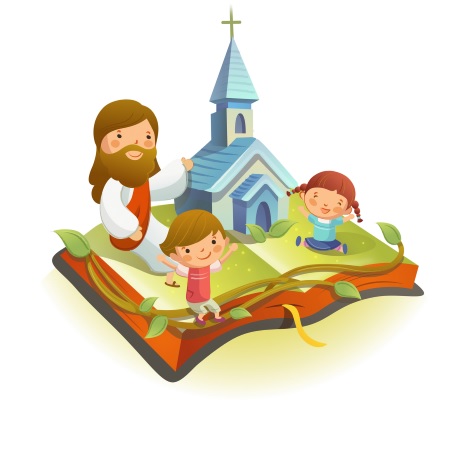 BÌNH AN
NIỀM VUI
CHÚA NHẬT II PHỤC SINH - C
✠ TIN MỪNG CHÚA GIÊ-SU KI-TÔ 
THEO THÁNH GIO-AN ✠
Vào chiều ngày thứ nhất trong tuần, nơi các môn đệ ở, các cửa đều đóng kín, vì các ông sợ người Do-thái.
Đức Giê-su đến, đứng giữa các ông và nói: “Bình an cho anh em !” Nói xong, Người cho các ông xem tay và cạnh sườn.
Các môn đệ vui mừng vì được thấy Chúa.  Người lại nói với các ông: “Bình an cho anh em! Như Chúa Cha đã sai Thầy, thì Thầy cũng sai anh em.”
Nói xong, Người thổi hơi vào các ông và bảo: “Anh em hãy nhận lấy Thánh Thần. Anh em tha tội cho ai, thì người ấy được tha; anh em cầm giữ ai, thì người ấy bị cầm giữ.”
Một người trong Nhóm Mười Hai, tên là Tô-ma, cũng gọi là Đi-đy-mô, không ở với các ông khi Đức Giê-su đến. Các môn đệ khác nói với ông : “Chúng tôi đã được thấy Chúa !”
Ông Tô-ma đáp : “Nếu tôi không thấy dấu đinh ở tay Người, nếu tôi không xỏ ngón tay vào lỗ đinh và không đặt bàn tay vào cạnh sườn Người, tôi chẳng có tin.”
Tám ngày sau, các môn đệ Đức Giê-su lại có mặt trong nhà, có cả ông Tô-ma ở đó với các ông. Các cửa đều đóng kín.
Đức Giê-su đến, đứng giữa các ông và nói : “Bình an cho anh em.” Rồi Người bảo ông Tô-ma :
“Đặt ngón tay vào đây, và hãy nhìn xem tay Thầy. Đưa tay ra mà đặt vào cạnh sườn Thầy. Đừng cứng lòng nữa, nhưng hãy tin.”
Ông Tô-ma thưa Người : “Lạy Chúa của con, lạy Thiên Chúa của con !” Đức Giê-su bảo : “Vì đã thấy Thầy, nên anh tin. Phúc thay những người không thấy mà tin !”
Đức Giê-su đã làm nhiều dấu lạ khác nữa trước mặt các môn đệ ; nhưng những dấu lạ đó không được ghi chép trong sách này.
Còn những điều đã được chép ở đây là để anh em tin rằng Đức Giê-su là Đấng Ki-tô, Con Thiên Chúa, và để nhờ tin mà được sự sống nhờ danh Người. ĐÓ LÀ LỜI CHÚA
HÃY
TÌM
KIẾM
NƯỚC
CHÚA
TRƯỚC
MỌI
SỰ
NGƯỜI
SẼ
LO
CHO
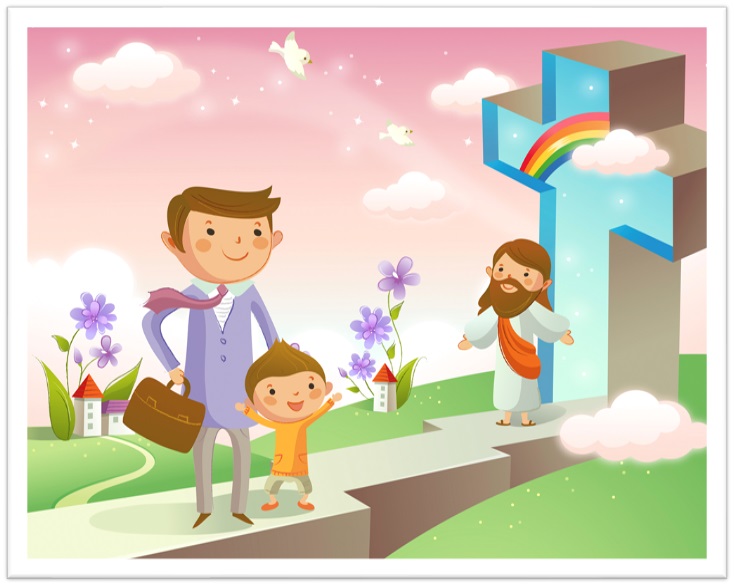 TÌM Ô CHỮ
1
HÀNG
 DỌC
2
3
4
5
6
7
8
8. “ANH EM THA TỘI CHO AI, THÌ NGƯỜI ẤY ĐƯỢC THA; ANH EM … … …, THÌ NGƯỜI ẤY BỊ CẦM GIỮ.”
4. KHI CHÚA GIÊ-SU PHỤC SINH HIỆN ĐẾN VỚI CÁC MÔN ĐỆ, CÁC CỬA PHÒNG NƠI HỌ ĐANG Ở THẾ NÀO?
6. ÔNG TÔ-MA ĐÃ NÓI ÔNG SẼ KHÔNG TIN NẾU KHÔNG ĐƯỢC LÀM GÌ VỚI LỖ ĐINH CỦA CHÚA GIÊ-SU ?
7. CHÚA GIÊ-SU PHỤC SINH HIỆN ĐẾN RỒI TRAO BAN CHO CÁC MÔN ĐỆ BÌNH AN VÀ GÌ NỮA ?
3. CHÚA GIÊ-SU PHỤC SINH ĐÃ HIỆN ĐẾN VỚI CÁC MÔN ĐỆ VÀO CHIỀU NGÀY NÀO TRONG TUẦN ?
5. ĐỨC GIÊ-SU ĐÃ LÀM NHIỀU CÁI GÌ NỮA TRƯỚC MẶT CÁC MÔN ĐỆ, NHƯNG KHÔNG ĐƯỢC GHI CHÉP LẠI ?
1. CÁC MÔN ĐỆ KHÁC ĐÃ KHOE VỚI ÔNG TÔ-MA LÀ HỌ ĐÃ ĐƯỢC LÀM SAO?
2. ĐOÀN 12 TÔNG ĐỒ CỦA CHÚA GIÊ-SU CÒN ĐƯỢC GỌI LÀ GÌ ?
Học với Giê-su - Học cùng Giê-su
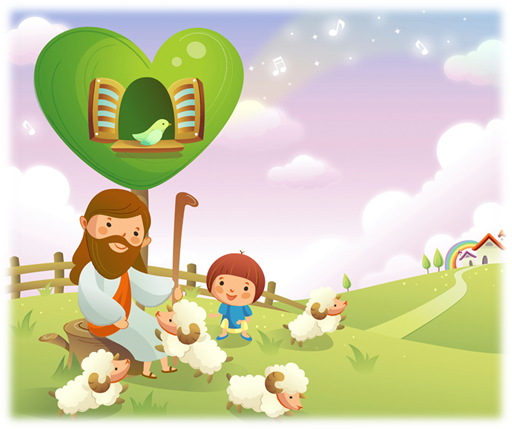 TRẮC NGHIỆM
1. ĐỨC GIÊ-SU PHỤC SINH ĐÃ HIỆN RA VỚI CÁC MÔN ĐỆ LẦN ĐẦU TIÊN VÀO NGÀY NÀO ?
C
A
B
D
Ngày lễ Ngũ tuần
Chiều ngày thứ nhất trong tuần
Ngày lễ Vượt qua
Ngày lễ Sa-bát
C
Chiều ngày thứ nhất trong tuần
Đáp án
2. KHI ĐỨNG GIỮA CÁC MÔN ĐỆ, CÂU ĐẦU TIÊN ĐỨC GIÊ-SU NÓI VỚI CÁC ÔNG LÀ GÌ ?
C
A
B
D
“Chào tất cả anh em”
“Thầy đã sống lại rồi”
“Thầy đây, đừng sợ”
“Bình an cho anh em”
“Bình an cho anh em”
B
Đáp án
3. VỊ TÔNG ĐỒ ĐÃ VẮNG MẶT KHI ĐỨC GIÊ-SU PHỤC SINH HIỆN RA LẦN THỨ NHẤT ?
C
A
B
D
Ông Ni-cô-đê-mô
Ông Gio-an
Ông Đi-đy-mô
Ông Phê-rô
Ông Đi-đy-mô
A
Đáp án
4. SAU KHI GẶP ĐỨC GIÊ-SU, ÔNG TÔ-MA THƯA NGƯỜI: “LẠY CHÚA CỦA CON, …….”
C
A
B
D
Lạy Thiên Chúa của con
Con tin thật
Xin tránh xa con vì con là kẻ tội lỗi
Con tin Thầy đã sống lại thật
Lạy Thiên Chúa của con
D
Đáp án
5. “VÌ ĐÃ THẤY THẦY NÊN ANH ĐÃ TIN, ……………”
C
A
B
D
Phúc thay những người đã nghe lời Thầy
Phúc thay những người không thấy mà tin
Phúc cho những ai đã thấy Thầy
Phúc thay những người đã tin Thầy
Phúc thay những người không thấy mà tin
C
Đáp án
THIẾU NHI YÊU CHÚA
THIẾU NHI MỪNG LỄ CHÚA PHỤC SINH BẰNG CÁCH NÀO?